نشان دار کردن بیمار ناباروری در سیستم HIS
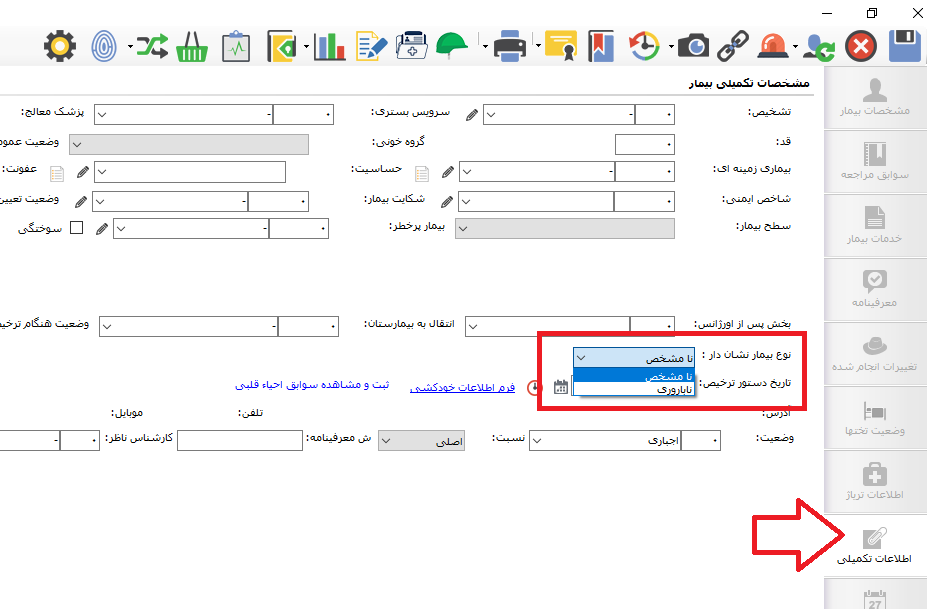 تنظیم استنثنا جهت محاسبه 90 درصد سهم سازمان و 10 درصد سهم بیمار
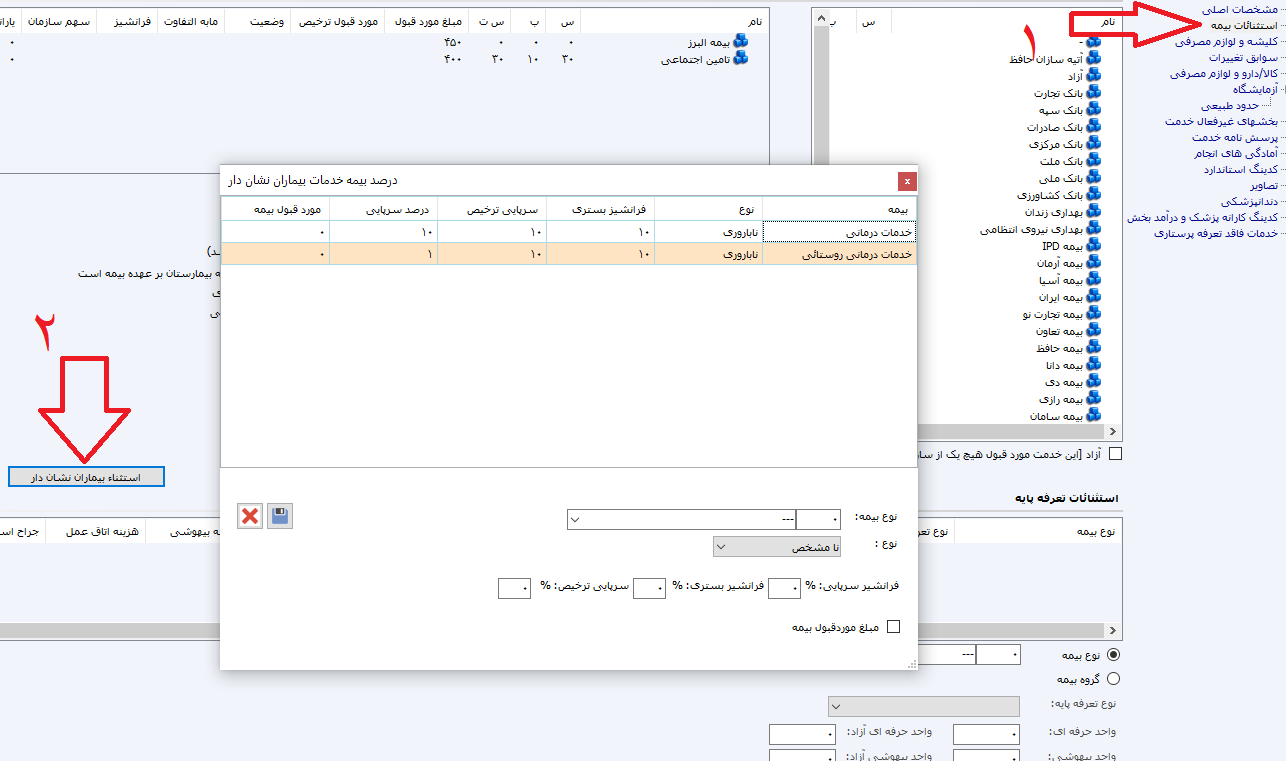 مشاهده پرونده در سامانه رز بیمه سلامت
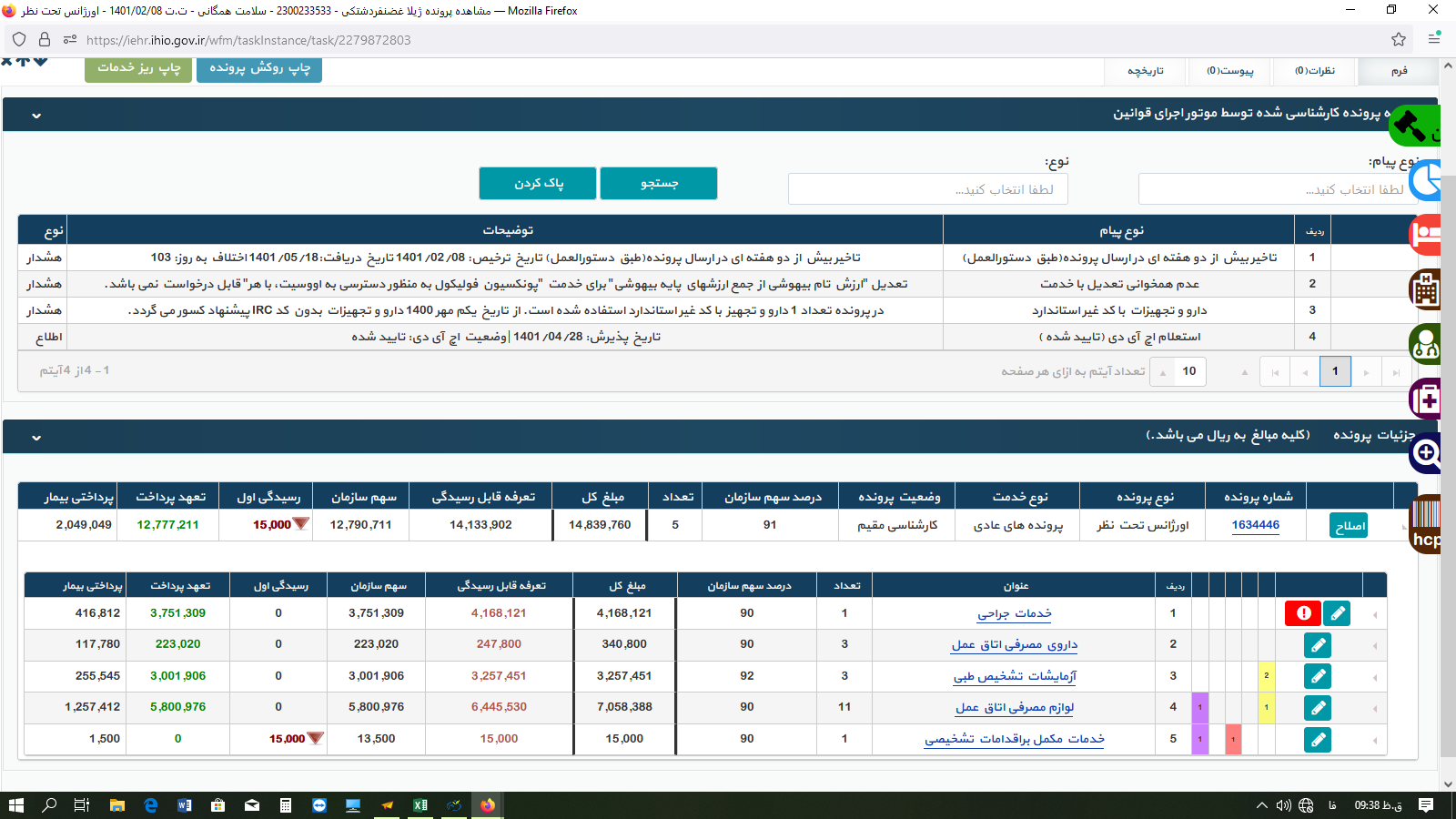 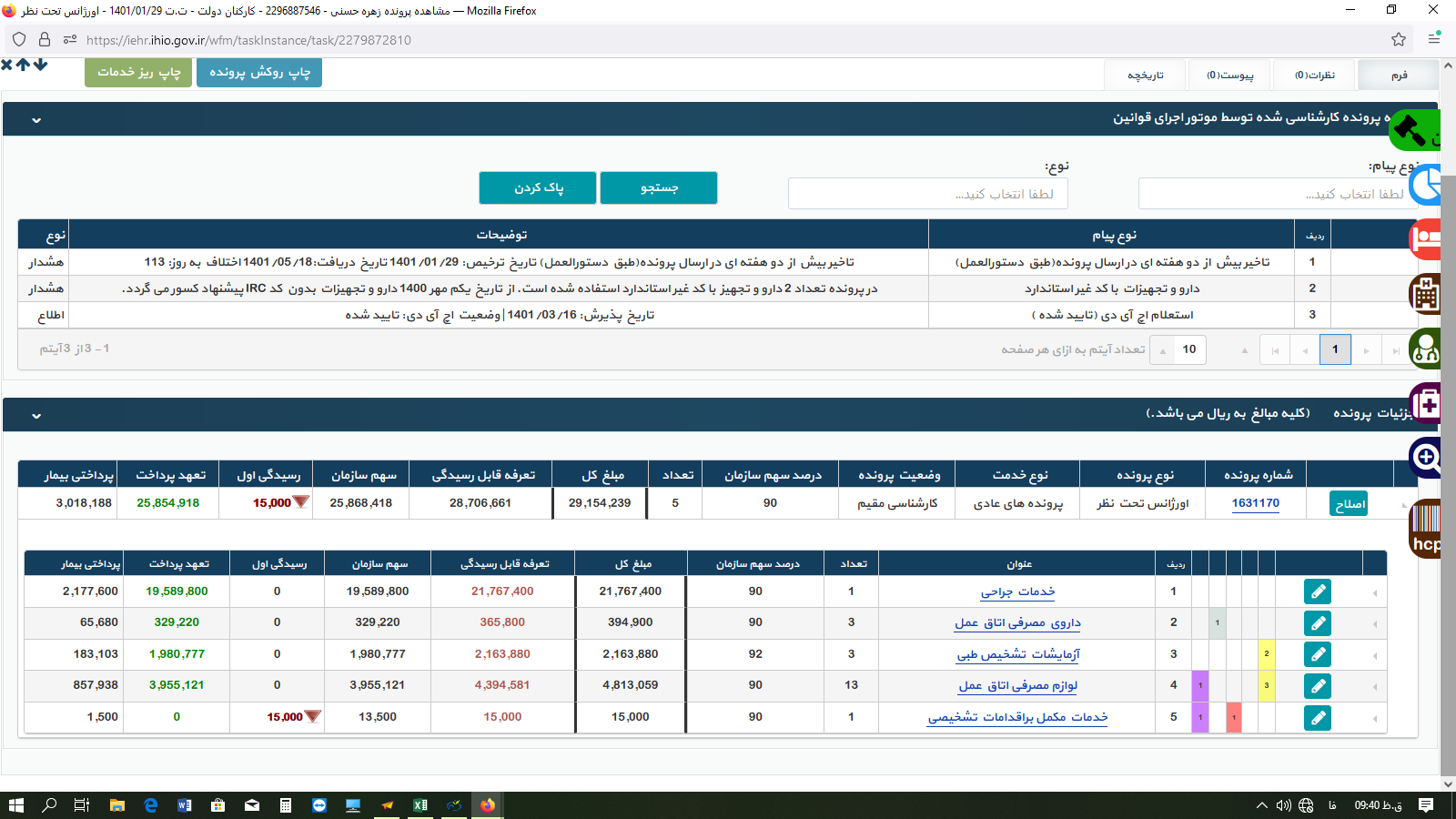 اعمال کسور در پرونده IVF در سامانه رز بیمه سلامت
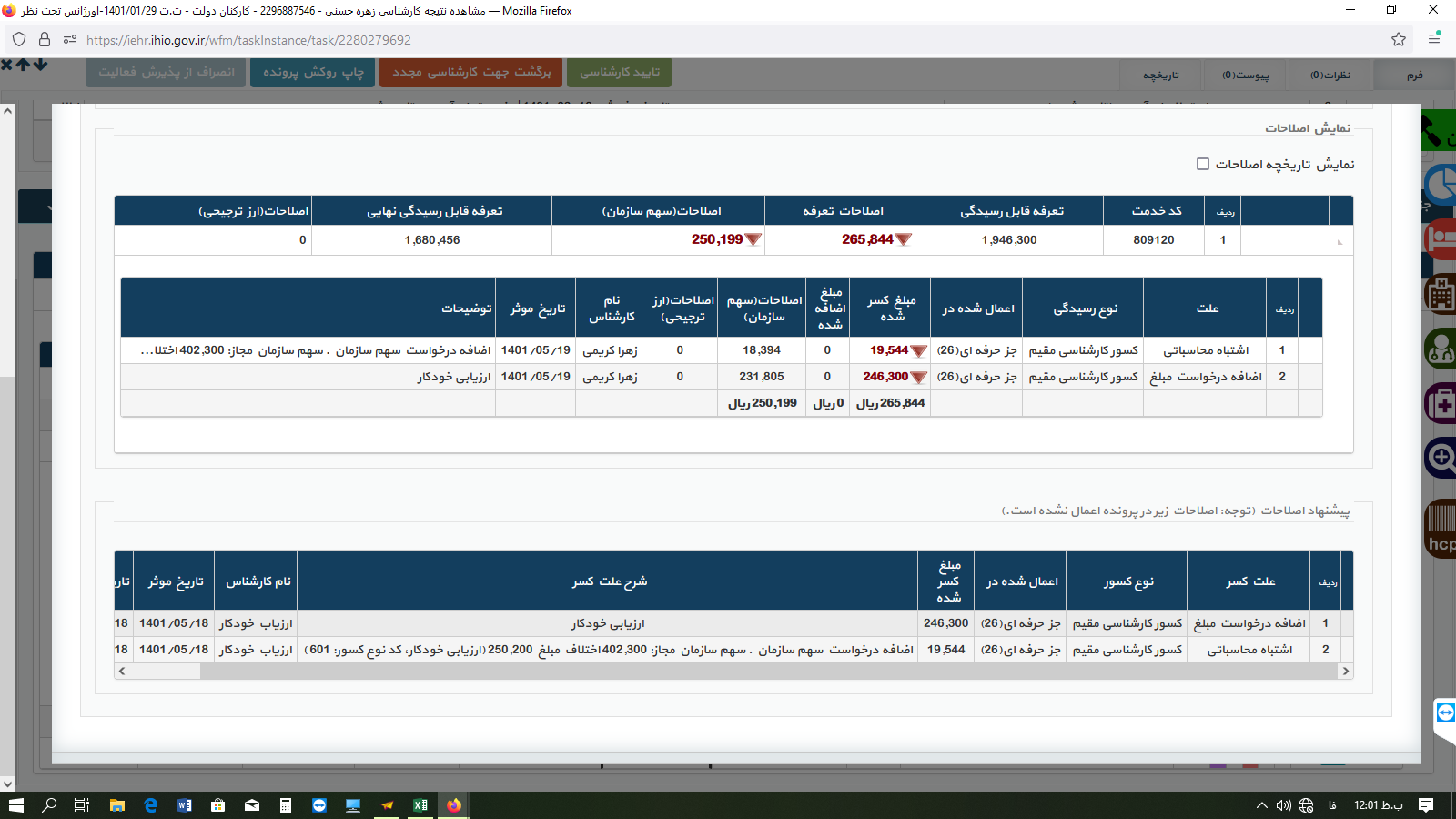